Fig. 1 Map of Mt. Erebus showing its location and the location and 40Ar/39Ar ages of its ...
J Petrology, Volume 54, Issue 2, February 2013, Pages 235–271, https://doi.org/10.1093/petrology/egs068
The content of this slide may be subject to copyright: please see the slide notes for details.
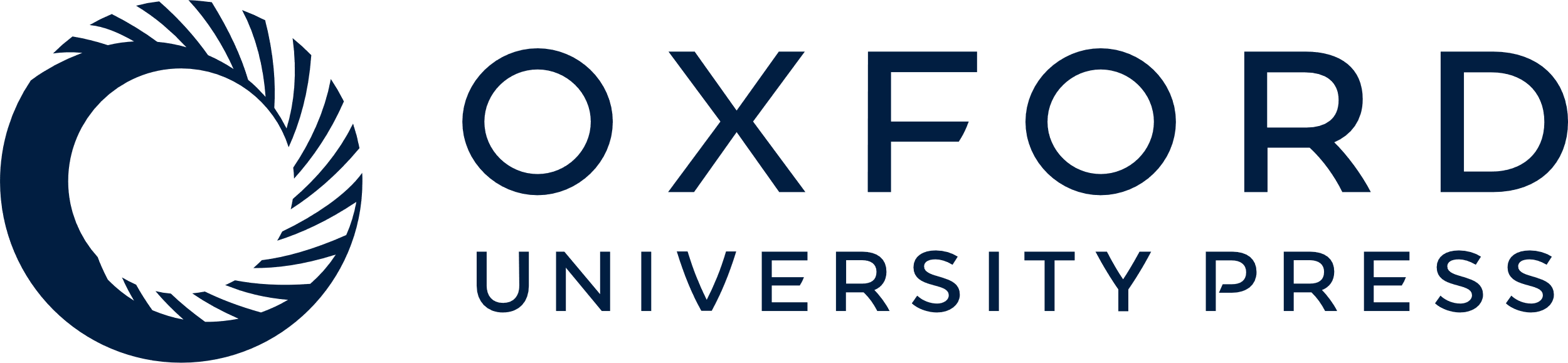 [Speaker Notes: Fig. 1 Map of Mt. Erebus showing its location and the location and 40Ar/39Ar ages of its lavas. Map modified from Kelly et al. (2008a). Data taken from Harpel et al. (2004), Esser et al. (2004) and Kelly et al. (2008b).


Unless provided in the caption above, the following copyright applies to the content of this slide: © The Author 2012. Published by Oxford University Press. All rights reserved. For Permissions, please e-mail: journals.permissions@oup.com]